Identität: Wer bin ich? Was mache ich?
Y10 Term 1.1 Week 1 Lesson 2
Janine Turner / Rachel Hawkes
Artwork: Steve Clarke

Date updated: 07/09/22
[Speaker Notes: Artwork by Steve Clarke. All additional pictures selected are available under a Creative Commons license, no attribution required.
Native-speaker teacher feedback provided by Stephanie Cross.

Learning outcomes (lesson 2):Revisit present tense weak verbs with simple (I do) and ongoing (I am doing) functionsRevisit VS (yes/no) questions
Phonics: [ei] vs [ie] link to grammar: sein, seit; unstressed [er]/vocalic [r] vs consonantal [r]Word frequency (1 is the most frequent word in German): 
New vocabulary: bedeuten [398] (der) Deutsche, (ein) Deutscher [499] (die, eine) Deutsche [499] England [1762] Engländer [3903] EU (Europäische Union) [726] Großbritannien [1640] Heimat [1305] Herr2 [154] Kunde [519] Mensch!2 Menschen1 [90] Name [255] Staaten [337] USA (Vereinigte Staaten von Amerika) [409] bi(sexuell) [n/a] englisch [662] europäisch [335] französisch [816] hetero(sexuell) [n/a] lesbisch [n/a] nicht binär [n/a] schwul [3961] spanisch [1919]  besitzen (H) [586] stammen aus + noun (H) [908] Amerikaner (H) [1741] Maschine (H) [1237] eigentlich (H) [151] österreichisch (H) [1511] Schweizer (H) [1274] 
Thematic revisited vocabulary: heißen [126] kommen [62] leben [98] lernen [288] reden [368] wohnen [560] Bürger [683] Deutschland [140] Frankreich [813] Herr [154] Junge [548] Mensch | Mensch! [90] Mutter [218] Nachbar [1283] Ort [341] Österreich [707] Person [357] Polen [2023] Sänger [3029] Schauspieler [1704] Schweiz [763] Spanien [1744] Sprache [421] Staat [337] Stadt [204] Syrien [1416] Türkei [922] deutsch [112] kulturell [1033] zu Hause [n/a] türkisch (H) [1531] Revisited function words: sein, bin, bist, ist, sind, seid, ich, du, er, sie, es, wir, ihr, sie, Sie, wann, was, wieviele, wer, wo, woher, wohin, aus, der, die, das, seit (H)
Source:  Jones, R.L & Tschirner, E. (2019). A frequency dictionary of German: Core vocabulary for learners. London: Routledge.

The frequency rankings for words that occur in this PowerPoint which have been previously introduced in NCELP resources are given in the NCELP SOW and in the resources that first introduced and formally re-visited those words. 
For any other words that occur incidentally in this PowerPoint, frequency rankings will be provided in the notes field wherever possible.]
Auftakt
Fragewörter
Schreib die Wörter in die richtige Kategorie.
Wer?
Was?
Wo?
Wann?
jeden Tag
im Restaurant
eine Katze
ein Kunde
mein Chef
nie
China
eine Maschine
ein Mensch
Wohin?
Woher?
Wie viele?
hundert
in die Stadt
aus China
tausend
ins Restaurant
einige
Remember! In German there are three words for ‘where’: Wo? – where something/someone is; Wohin? – where someone is going to; Woher? – where something is (coming) from.
Million
aus China
im Restaurant
in die Stadt
jeden Tag
eine Maschine
hundert
tausend
nie
ins Restaurant
eine Katze
ein Mensch
einige
mein Chef
Million
China
ein Kunde
[Speaker Notes: Auftakt (Upbeat) is a starter activity that students can do on arrival to the lesson, giving the teacher the opportunity to talk to individuals. It is not essential that all students complete all of it as the language in focus for this week will be encountered again in the lesson.

Timing: 3 minutesAim: to reactivate prior knowledge of question words (ahead of next week’s lesson using these) and some (mostly familiar) vocabulary, which will reappear in the main text for this lesson.
Procedure:1. Students categorise (write) the 16 words into the seven categories.
2. Click to elicit answers in the order of words at the bottom, from left to right, top to bottom.
2. Teacher can clarify any word meanings that are not known.]
Auftakt
Synonyme|Antonyme
Finde 3 Synonympaare, 4 Antonympaare.
habe
wissen
bleiben
reden
stehe
spielt
besitze
laufe
verliert
arbeitet
sprechen
lernen
vergessen
gehen
besitzt
lernen
Achtung! Zwei Verben sind unnötig.
2
Unnötig
4 Antonympaare
3 Synonympaare
spielt
arbeitet
stehe
≠
habe
besitze
=
bleiben
gehen
laufe
≠
reden
sprechen
=
lernen
vergessen
≠
lernen
wissen
=
besitzt
verliert
≠
[Speaker Notes: Timing: 3 minutesAim: to revisit high frequency present tense verbs and draw students’ attention to verb endings and to a pair of similar verbs with different meanings (sitzen/besitzen).
Procedure:1. Students categorise (write) the 16 verbs into the three categories.
2. Click to elicit answers in the order of the three categories: synonyms, antonyms and unnecessary.
2. Teacher can clarify any word meanings that are not known.
Additional suggestions:The teacher may like to “warm up” the class to the topic of verbs by doing the following: students offer a verb in German.  It can be any verb, but it must be different from the one said just before and students must try not to repeat – in a class of 32 students, they are likely to repeat after 16-20 items.]
lesen
Bella aus China
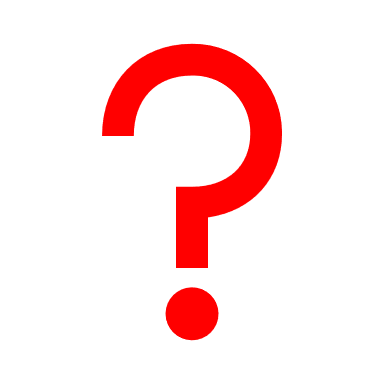 die Kellnerin – waitress
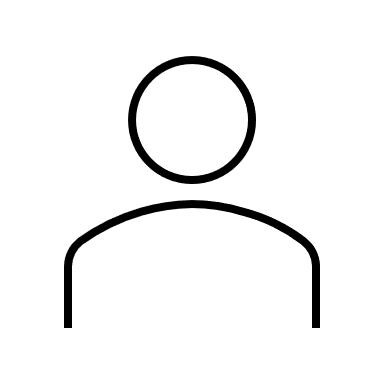 Sie heißt Bella, sie ist Kellnerin*. Sie spricht Deutsch, ist aber keine Deutsche. Sie kann perfekt Englisch reden, ist aber keine Engländerin. Auch soll sie bald andere Sprachen lernen, weil sie jetzt in München arbeitet. Und Bella lernt schnell. Bellas Heimat ist China.
Wer ist Bella?!
[Speaker Notes: Timing: 3 minutesAim: to provide an opening to this lesson’s main text and stimulate interest before engaging with the full text.
Procedure:1. Students read the short paragraph.
2. Teacher elicits from students any details about Bella’s identity.

Sources of information:
https://www.pudurobotics.com/product/detail/bellabot (Bella - product details and characteristics)
https://www.robotlab.com/hospitality-robots/store/bellabot-for-hospitality (Bella - product details and characteristics)]
lesen
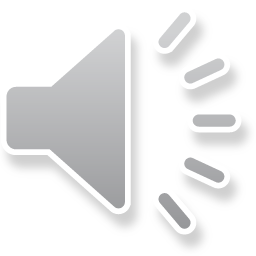 Bella aus China
Hör zu und lies den Text.
Sie heißt Bella, sie ist Kellnerin*. Sie spricht Deutsch, ist aber keine Deutsche. Sie kann Englisch reden, ist aber keine Engländerin. Auch soll sie bald andere Sprachen lernen, weil sie jetzt in München arbeitet. Und Bella lernt schnell. Bellas Heimat ist China.
die Kellnerin – waitressder Besitzer – owner blinzeln – to twinkle
Bella ist die neue Kellnerin im Restaurant ShaoKao in München. Heute hat es viele Kunden, zwei alte Damen warten auf ihr Gong-Bao-Huhn und Bella kommt zum Tisch. ˵Guten Appetit!” Am nächsten Tisch hat die junge Luise Geburtstag und Bella singt ˵Zum Geburtstag viel Glück”. Bellas Stimme ist gar nicht schlecht!
München – Munich Gong-Bao-Huhn – Kung Pao chicken
Peirong Chen, ShaoKaos Besitzer*, findet Bella einfach toll. ˵Sie ist nie krank, auch in der Corona-Zeit. Und sie macht nie Urlaub. Nach 12 Stunden Arbeit hat sie noch viel Energie!”
Bella hat ein Katzengesicht, ihre Augen sind hellblau und blinzeln*, wenn Peirong über sie spricht. Bella miaut. Ist Bella eine Katze? Nein, keine Katze, auch kein Mensch. Bella ist ein 1,29 Meter großer Roboter.
[Speaker Notes: Foundation version

Note: this is the foundation version of the text. A higher version is on the next slide. Students can work with the appropriate version on the same/similar tasks during this lesson.
Timing: 8 minutesAim: to practise written comprehension of a variety of new and previously taught vocabulary and the present tense.
Procedure:1. Students listen and read the text.  Foundation students follow along with the text. The teacher may pause the recording and elicit the next word from students.
2. Teachers can now ask: Wer ist Bella? (additional prompt, as required), Ist Bella eine Person? ein Tier? and elicit the answer: Bella ist ein Roboter.

Sources of information:
https://www.pudurobotics.com/product/detail/bellabot (Bella - product details and characteristics)
https://www.robotlab.com/hospitality-robots/store/bellabot-for-hospitality (Bella - product details and characteristics)
https://www.abendblatt.de/wirtschaft/article234037537/roboter-gastronomie-zukunft-servicekraefte-restaurant.html (name of restaurant and owner)]
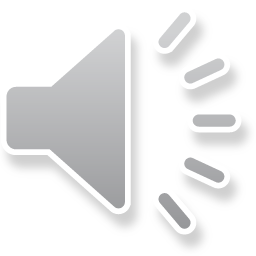 lesen
Bella aus China
Hör zu und lies den Text.
Sie heißt Bella, sie ist Kellnerin*. Sie spricht Deutsch, ist aber keine Deutsche. Sie kann perfekt Englisch reden, ist aber keine Engländerin. Auch soll sie bald Bayrisch können, weil sie jetzt in München arbeitet. Und Bella lernt schnell. Bellas Heimat ist eigentlich China.
die Kellnerin – waitressblinzeln – to twinklestreicheln – to stroke
Bella ist die neue Mitarbeiterin im Restaurant ShaoKao in der Münchner Stadtmitte. Heute hat es viele Kunden, zwei alte Damen warten auf ihr Gong-Bao-Huhn und Bella kommt zum Tisch. ˵Guten Appetit!” Am nächsten Tisch hat die junge Luise Geburtstag und Bella singt ˵Zum Geburtstag viel Glück”. Bellas Stimme ist gar nicht schlecht!
Münchner – Munich (adj)Gong-Bao-Huhn – Kung Pao chicken
Peirong Chen, ShaoKaos Besitzer, findet Bella einfach toll. ˵Sie ist nie krank, sogar in der Corona-Zeit. Und sie macht nie Urlaub. Nach 12 Stunden Arbeit ist sie noch voller Energie!”
Bella hat ein Katzengesicht, ihre Augen sind hellblau und blinzeln*, wenn Peirong über sie spricht. Peirong Chen streichelt* Bella und Bella miaut. Ist Bella eine Katze? Nein, keine Katze, auch kein Mensch. Bella ist eine Maschine, ein 1,29 Meter großer Roboter.
[Speaker Notes: Higher version

Note: this is the higher version of the text. A foundation version is on the previous slide. Students can work with the appropriate version on the same/similar tasks during this lesson.
Timing: 8 minutesAim: to practise written comprehension of a variety of new and previously taught vocabulary and the present tense.
Procedure:1. Students listen and read the text. Higher students working in a mixed F/H class could highlight any differences between what they hear and their written version, as the audio (on the previous slide) matches the foundation version of the text. Students working in a Higher only class could also do this, as a way to make the new Higher vocabulary salient, or they could listen to the Higher audio attached to this slide.
2. Teachers can now ask: Wer ist Bella? (additional prompt, as required), Ist Bella eine Person? ein Tier? and elicit the answer: Bella ist ein Roboter.

Sources of information:
https://www.pudurobotics.com/product/detail/bellabot (Bella - product details and characteristics)
https://www.robotlab.com/hospitality-robots/store/bellabot-for-hospitality (Bella - product details and characteristics)
https://www.abendblatt.de/wirtschaft/article234037537/roboter-gastronomie-zukunft-servicekraefte-restaurant.html (name of restaurant and owner)]
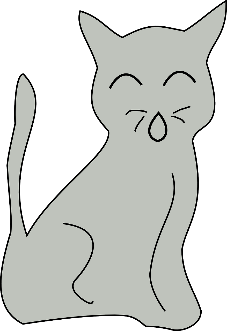 Miau!
Verben im Präsens
Grammatik
Remember that regular (weak) verbs in the present tense follow this pattern:
___  _____
___  ______
___/___/__  ______
___  _______
___  _______
___  _______
___  _______
[Speaker Notes: Timing: 2 minutesAim: to revisit the pattern of weak verbs in the present tense, applying known endings to an unknown cognate infinitive from the text just read. 

Note: at KS3, students following the NCELP SOW have practised this knowledge explicitly and intentionally 17 times (and many more times incidentally).
Procedure:1. Teacher elicits the pronunciation of the infinitive from students; they are familiar with the SSC [i] and [au].
2. Teacher then elicits each form of the verb in German from students, chorally.]
lesen
Bella aus China
Finde die Verben. Was sind die Infinitive?
60
Sie heißt Bella, sie ist Kellnerin*. Sie spricht Deutsch, ist aber keine Deutsche. Sie kann Englisch reden, ist aber keine Engländerin. Auch soll sie bald andere Sprachen lernen, weil sie jetzt in München arbeitet. Und Bella lernt schnell. Bellas Heimat ist China.

Bella ist die neue Kellnerin im Restaurant ShaoKao in München. Heute hat es viele Kunden, zwei alte Damen warten auf ihr Gong-Bao-Huhn und Bella kommt zum Tisch. ˵Guten Appetit!“ Am nächsten Tisch hat die junge Luise Geburtstag und Bella singt ˵Zum Geburtstag viel Glück”. Bellas Stimme ist gar nicht schlecht!

Peirong Chen, ShaoKaos Besitzer, findet Bella einfach toll. ˵Sie ist nie krank, auch in der Corona-Zeit. Und sie macht nie Urlaub. Nach 12 Stunden Arbeit hat sie noch viel Energie!”

Bella hat ein Katzengesicht, ihre Augen sind hellblau und blinzeln, wenn Peirong über sie spricht. Bella miaut. Ist Bella eine Katze? Nein, keine Katze, auch kein Mensch. Bella ist ein 1,29 Meter großer Roboter.
S
0
START
[Speaker Notes: Timing: 6 minutesAim: to practise written identification of verbs within a text; to practise retrieval of (mostly previously taught and one new) infinitive verbs.
Procedure:1. Teacher prompts students to identify verbs and write down their infinitive forms in German. The one-minute timer compels students to focus their attention and process the language more quickly, appropriate to the task and level of prior engagement with the text.
2. Teacher then elicits each infinitive from students (individually or chorally), clicking to highlight each inflected verb (and also the three infinitives) in the text (sequentially) in response to students’ contributions.Note that after the first instance of each verb form, further appearances of the same form are ignored.
3. Teachers may want to prompt to revisit additional knowledge, appropriate to the level of the class – e.g., Welche starke Verben gibt es im Text? Was ist besonders an den Verben reden, arbeiten, warten, finden? i.e.,  small spelling change for ease of pronunciation; verbs with stems ending in –d, -t add an –e as well as present tense endings.]
Closed (yes/no) questions
Grammatik
Arbeitest du? =  
Do you work?  AND 
Are you working?
Create closed (yes/no) questions by swapping the verb and subject:
Present simple – normally; routine
Do you work in the restaurant every week?
Arbeitest du jede Woche im Restaurant?
Present continuous (BE + –ing) – ongoing; current
Arbeitest du im Moment  im Restaurant?
Are you working in the restaurant at the moment?
Remember that English has two present tense forms.
Adverbs of time tell us which English tense to choose.
German has one present tense only. It is used with all adverbs.
[Speaker Notes: Timing: 2 minutes

Aim: to recap the knowledge that one German present tense is equivalent to two English present tenses.

Procedure:1. Cycle through the information on the slide using the animation sequence.
2. Teacher highlights the distinction between present simple for routine actions and present continuous for current/ongoing actions.
3. Teacher to stress the fact that the BE + -ing form is an English construction only. Sein cannot be used with a verb this way. In German there is only one present.Es gibt nur ein Präsens auf Deutsch! (can be sung as a football-style chant to the tune ‘There’s only one…’).]
Ein Interview
hören
Schreib 1-8. Schreib die Fragen auf Englisch.
1
2
3
4
5
6
7
8
[Speaker Notes: Timing: 6 minutesAim: to practise differentiating between the two present tense meanings in English, based on understanding of the German adverbs.Procedure:
1. Explain the task. Click on audio button 1 to play recording. Students select the simple present or present continuous question beginning and write this and the remainder of the question in English.
2. Click to reveal answer.
3. Repeat for items 2-8.
4. Correct all answers.

Note: sometimes more than one English translation is possible;  number 1, for example, could also be translated ‘Do you live in Munich at the moment?’. The focus of this task is for learners of German to practise the knowledge that one present tense form works for two present tenses in English. 

Transcript:
1. Wohnst du im Moment in München?
2. Arbeitest du jeden Tag im Restaurant?
3. Redest du oft auf Deutsch mit den Kunden?
4. Lernst du jetzt eine andere Sprache?
5. Wirst du manchmal krank?
6. Verdienst du normalerweise Geld?
7. Singst du jetzt(?) ‘Zum Geburtstag viel Glück?’ 
8. Hilfst du heute in der Küche?]
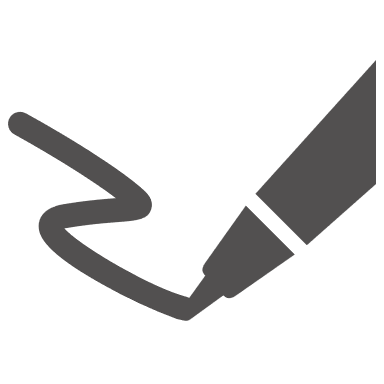 schreiben
Ein Interview
Schreib die Fragen auf Deutsch.
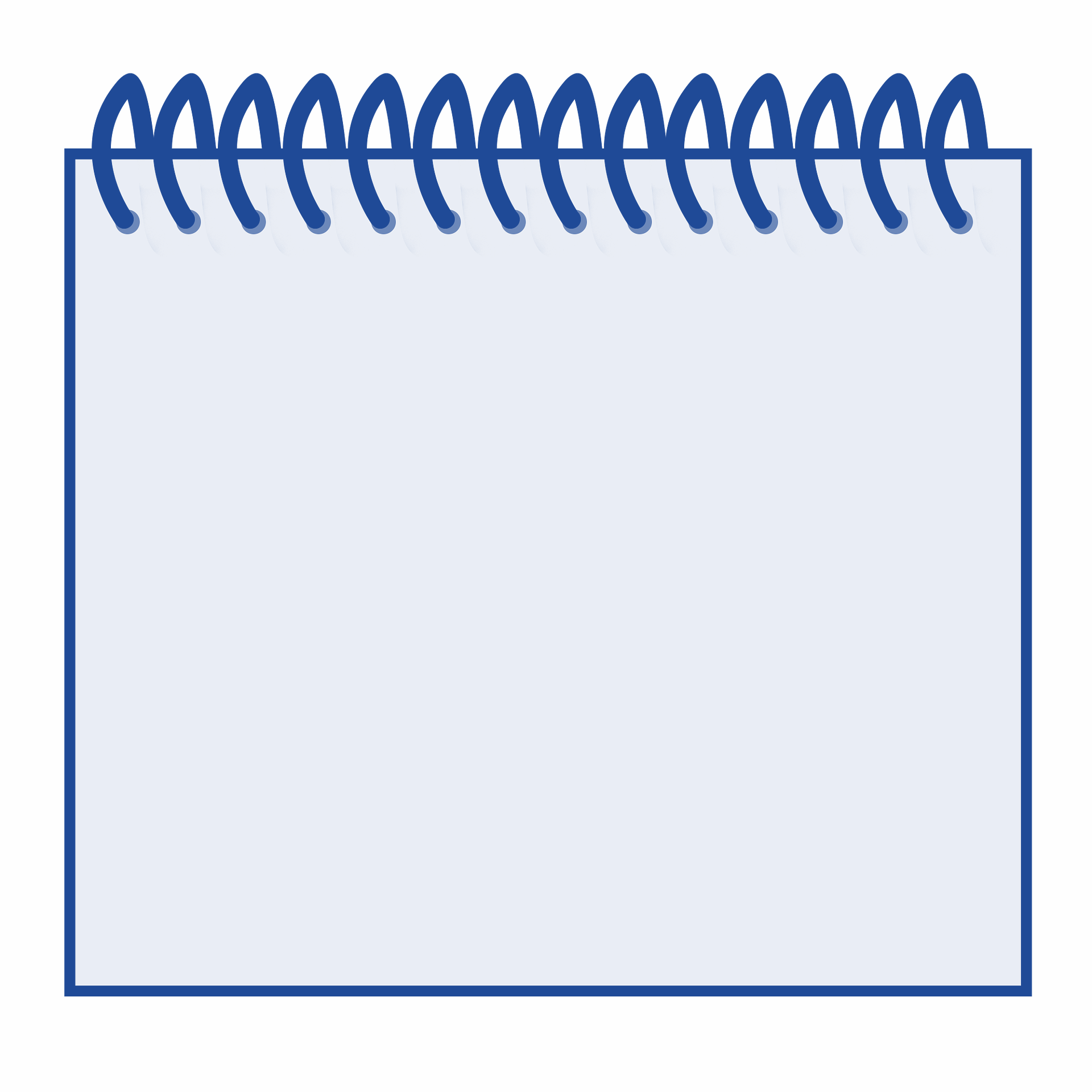 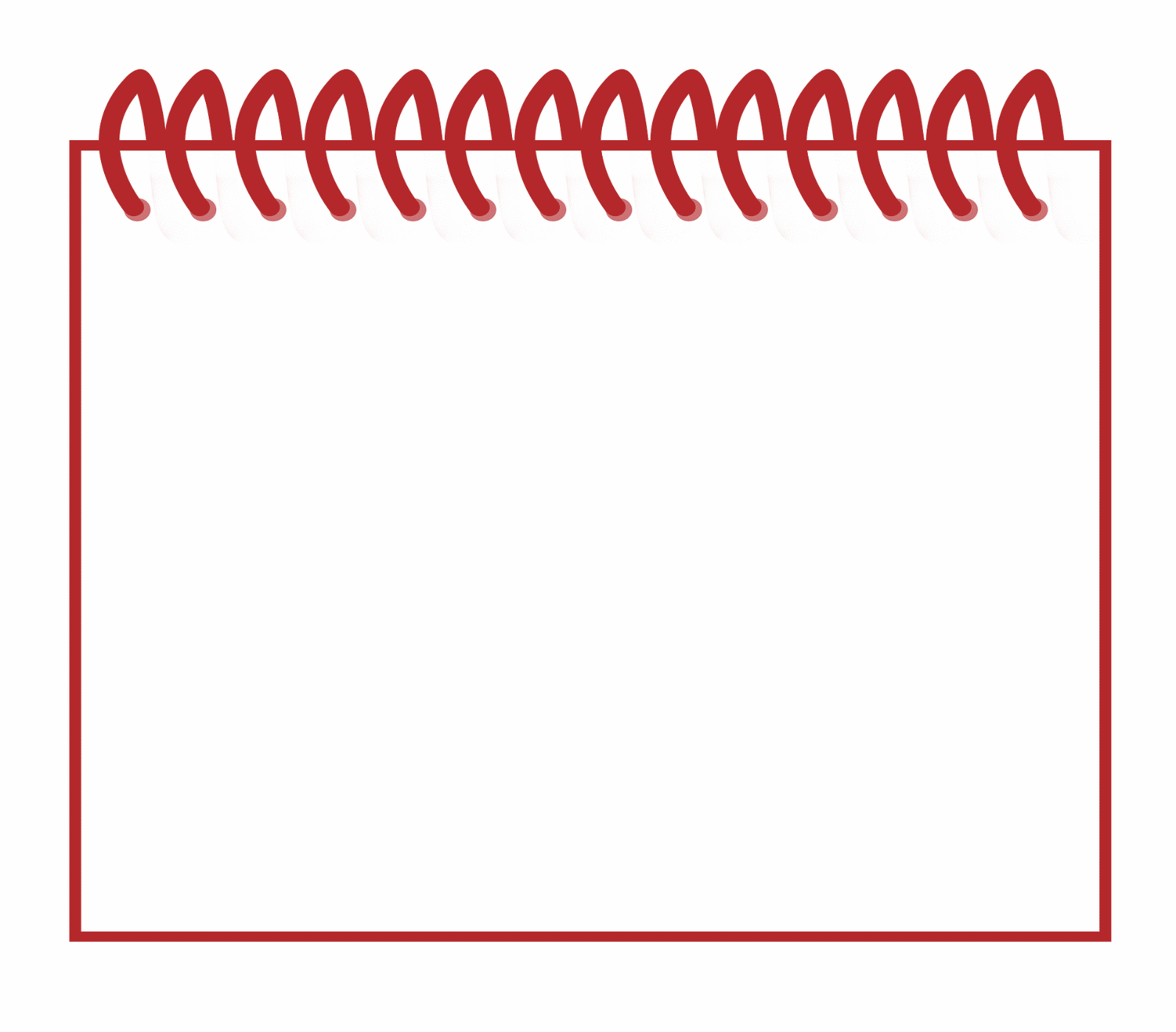 1 Do you take/are you taking holiday?
1 Do you sing/are you singing for the customers?
2 Are you living/do you live alone?
2 Are you working/do you work in the kitchen?
3 Do you speak/are you speaking French?
3 Do you earn/are you earning a lot of money?
4 Do you find/are you finding the food interesting?
4 Are you having/do you have problems?
5 Are you learning/do you learn new things?
5 Are you visiting/do you visit Berlin?
6 Do you find/are you finding the work easy?
6 Do you learn/are you learning other languages?
[Speaker Notes: Timing: 10 minutes (including checking, three slides)Aim: to practise written production of closed questions in the present tense, recognising that one German tense translates both English versions.Procedure:1. Student A translates the questions on the left, Student B the questions on the right.
2. Time permitting, students can be asked to write two additional questions.
3. Tell students that they will have an opportunity to check their questions, before they use them to interview their partner.

Note: Teachers may need to offer students additional support with the task, as appropriate to the needs of the class or individuals within it.]
schreiben
checken – to check
Checke deine Fragen.
Ein Interview
Like miauen, checken is an imported German verb; überprüfen also means to check.
Person A
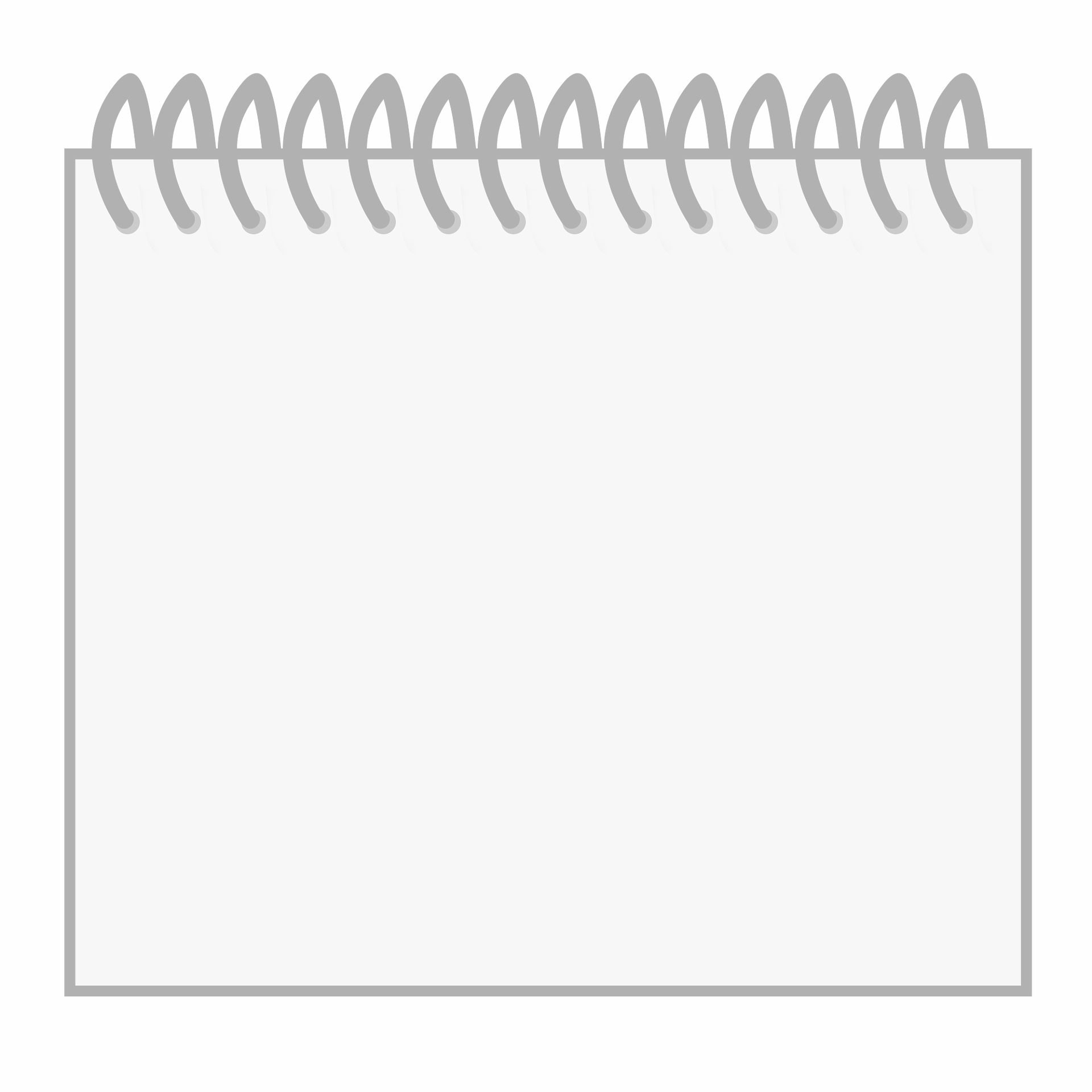 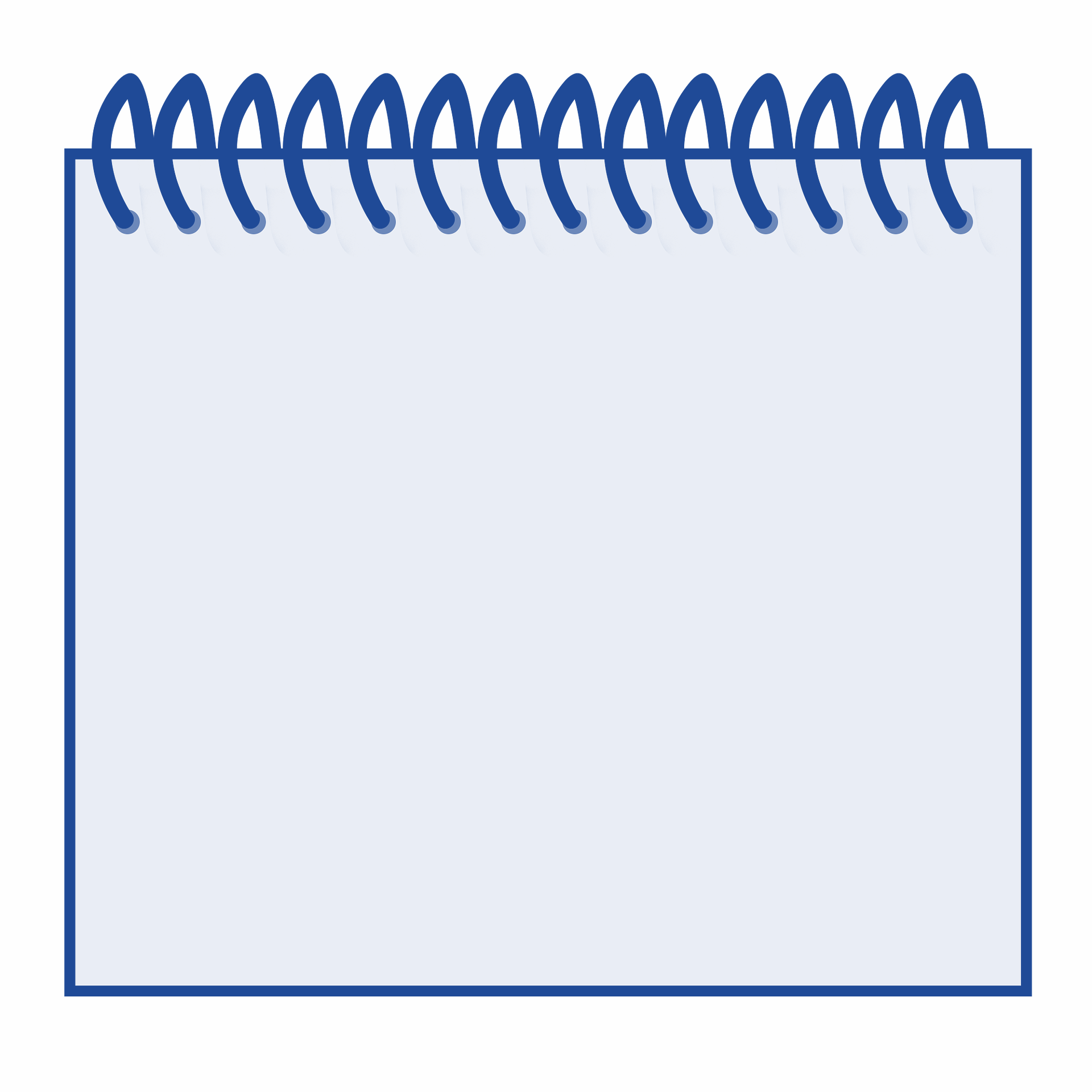 1 Singst du für die Kunden?
1 Do you sing/are you singing for the customers?
2 Arbeitest du in der Küche?
2 Are you working/do you work in the kitchen?
3 Verdienst du viel Geld?
3 Do you earn/are you earning a lot of money?
4 Are you having/do you have problems?
4 Hast du Probleme?
5 Are you learning/do you learn new things?
5 Lernst du neue Dinge?
6 Findest du die Arbeit einfach?
6 Do you find/are you finding the work easy?
[Speaker Notes: Procedure:1. Person B turns away from the board.  (S/he could pair up to compare answers with another B student for one minute, whilst Person As check their answers).
2. Click to animate answers.3. Person A has one minute to check and correct answers.4. Draw students’ attention to another cognate verb, ‘checken’, clicking to reveal the information box. Whilst these cognate verbs are an interesting feature of the German language (and its versatility), it might be worth mentioning that checken falls outside the 5000 most frequent whilst überprüfen is within the most frequently used 2000 German words, making it a much more useful word to learn.
Word frequency (1 is the most frequent word in German): überprüfen [1616] checken [>5009]Source:  Jones, R.L. & Tschirner, E. (2019). A frequency dictionary of German: core vocabulary for learners. Routledge]
schreiben
Checke deine Fragen.
checken – to check
Ein Interview
Like miauen, checken is an imported German verb; überprüfen also means to check.
Person B
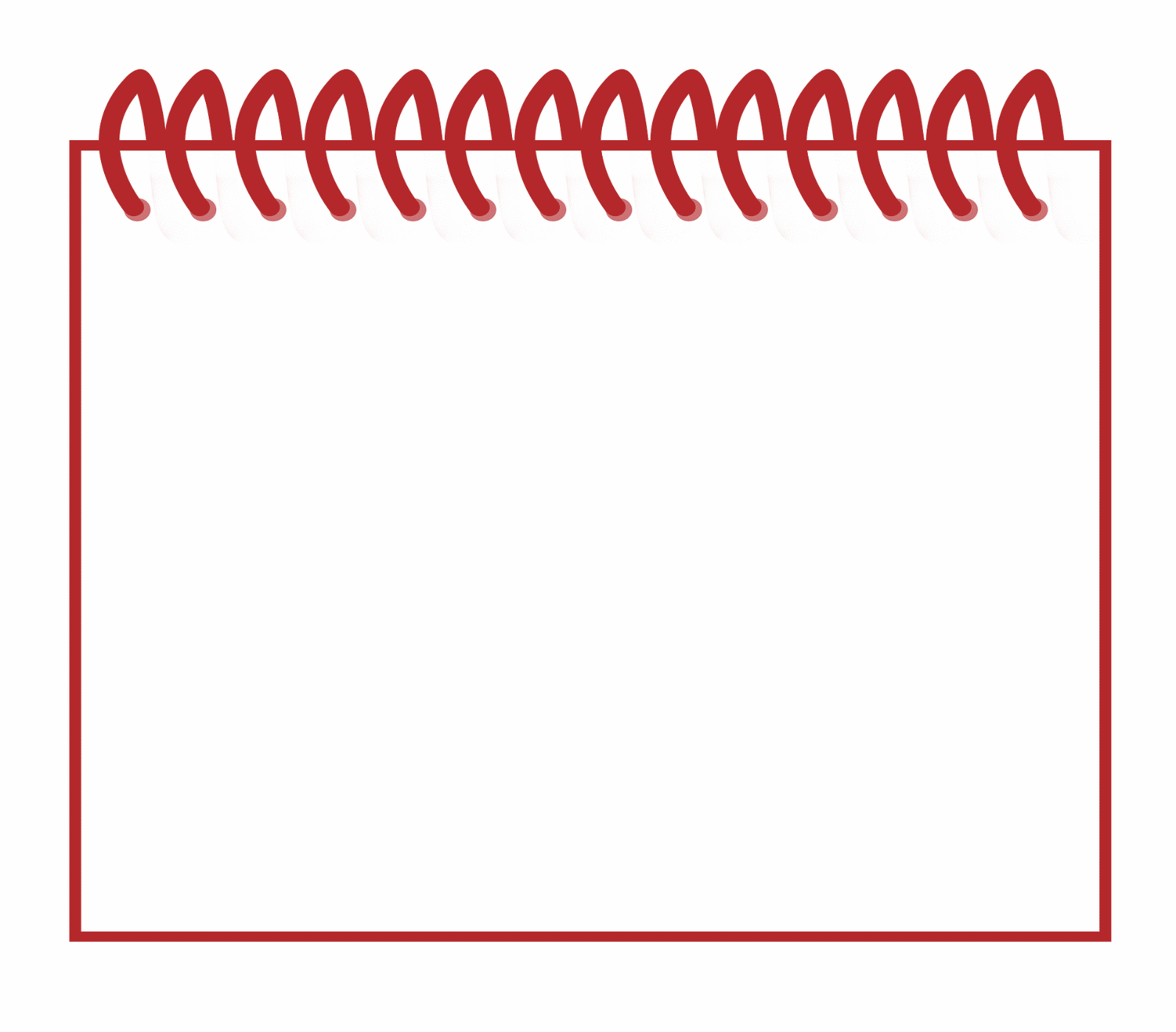 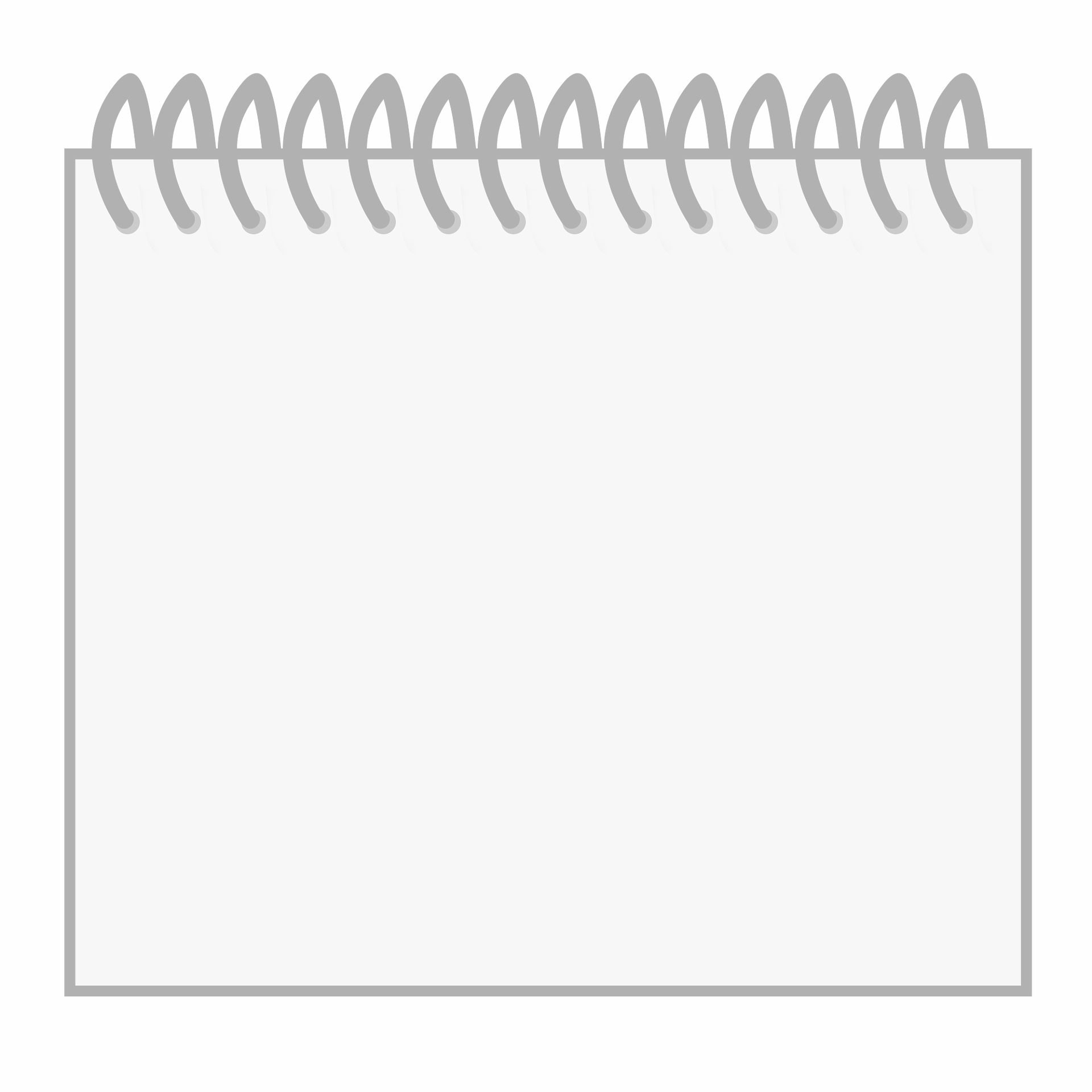 1 Do you take/are you taking holiday?
1 Machst du Urlaub?
2 Are you living/do you live alone?
2 Wohnst du allein?
3 Sprichst du Französisch?
3 Do you speak/are you speaking French?
4 Do you find/are you finding the food interesting?
4 Findest du das Essen interessant?
5 Are you visiting/do you visit Berlin?
5 Besuchst du Berlin?
6 Do you learn/are you learning other languages?
6 Lernst du andere Sprachen?
[Speaker Notes: Procedure:1. Person A turns away from the board.  
2. Click to animate answers.3. Person B has one minute to check and correct answers.4. Draw students’ attention to another cognate verb, ‘checken’, clicking to reveal the information box. Whilst these cognate verbs are an interesting feature of the German language (and its versatility), it might be worth mentioning that checken falls outside the 5000 most frequent whilst überprüfen is within the most frequently used 2000 German words, making it a much more useful word to learn.
Word frequency (1 is the most frequent word in German): überprüfen [1616] checken [>5009]Source:  Jones, R.L. & Tschirner, E. (2019). A frequency dictionary of German: core vocabulary for learners. Routledge]
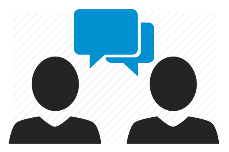 sprechen
Ein Interview
Partnerarbeit
Person A stellt eine Frage.Person B antwortet mit dem Adverb 1 oder 2. (You can choose which adverb to answer with!)
Person A schreibt die Antwort auf Englisch.
Beispiel:
Hast du Spaß mit den Kindern im Restaurant?
Ja, ich habe heute Spaß mit den Kindern im Restaurant.
Person A
Do you have / are you having fun with the children in the restaurant?
is having fun with the children in the restaurant today.
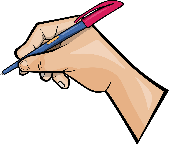 [Speaker Notes: Timing: 8 minutes (three slides)Aim: to model the speaking/listening activity.Procedure:Click through the animations carefully to show the steps for the activity.]
sprechen
ein Interview machen
Person A stellt Fragen 6 – 1.
Person B schreibt die Optionen.
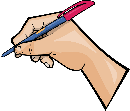 Person A
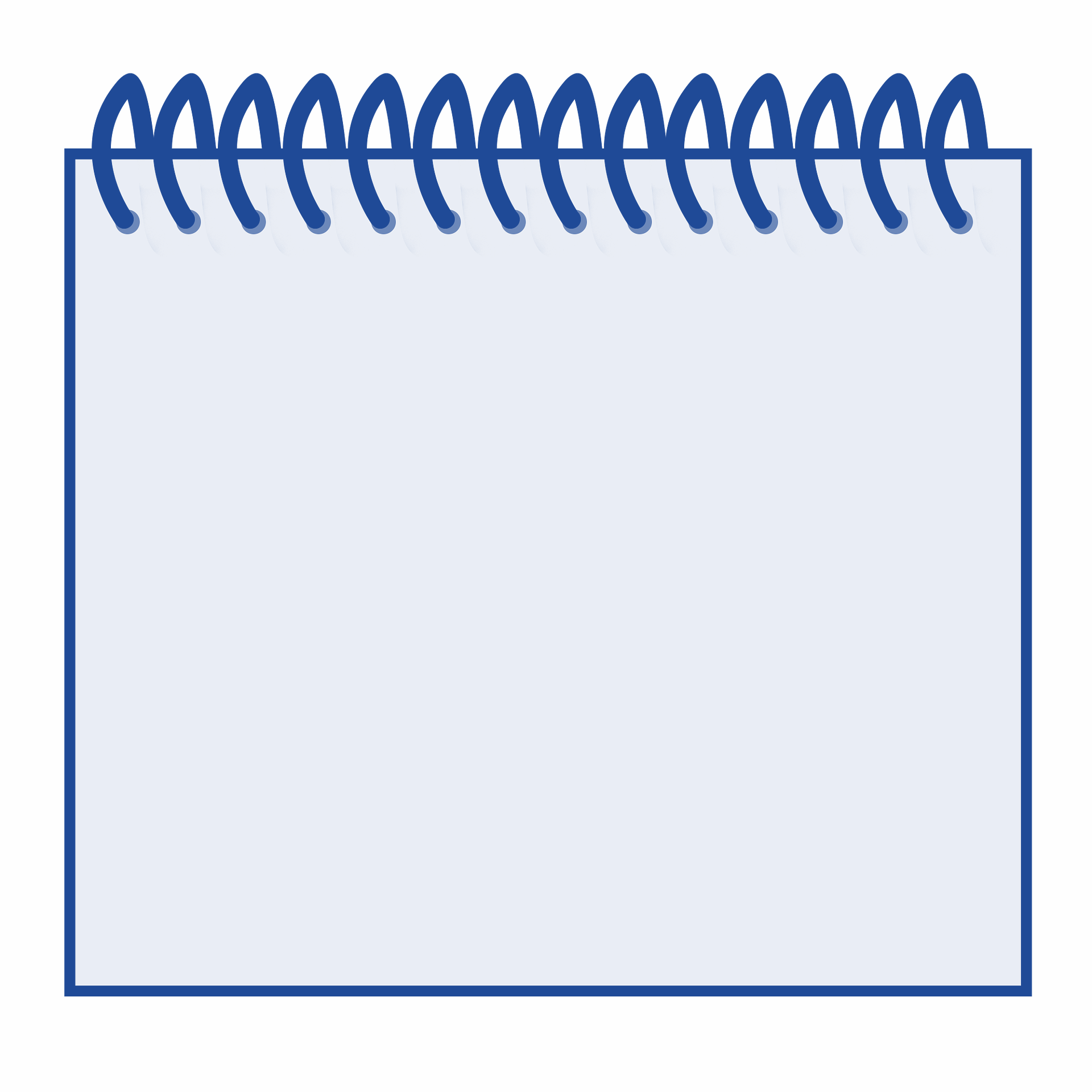 1 Do you sing/are you singing for the customers?
2 Are you working/do you work in the kitchen?
3 Do you earn/are you earning a lot of money?
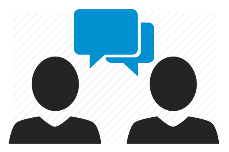 Person B antwortet.
Person A schreibt Notizen auf Englisch.
4 Are you having/do you have problems?
5 Are you learning/do you learn new things?
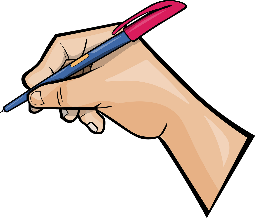 6 Do you find/are you finding the work easy?
[Speaker Notes: Aim: to practise spoken production of prepared questions, without reference to notes, but with English translations as support.Procedure:1. Partner B copies his/her six sets of response prompts down and turns away from the board.
2. Click for these to disappear and the English question prompts to appear.
3. Partner A asks questions in reverse order 6 – 1. This is to ensure that Partner B has to listen and understand, rather than remember what s/he has seen.
4. Partner B responds, giving full sentence replies with one of the two adverbs.  
5. Partner A notes responses in English, paying attention to which use of English (simple present or present continuous) is required.

Note: the task has been prepared in this way to avoid printing, and handing out copies. If preferred, teachers could print and distribute the handout provided.]
ein Interview machen
sprechen
Person B stellt Fragen 6 – 1.
Person A schreibt die Optionen.
Person B
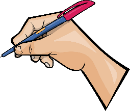 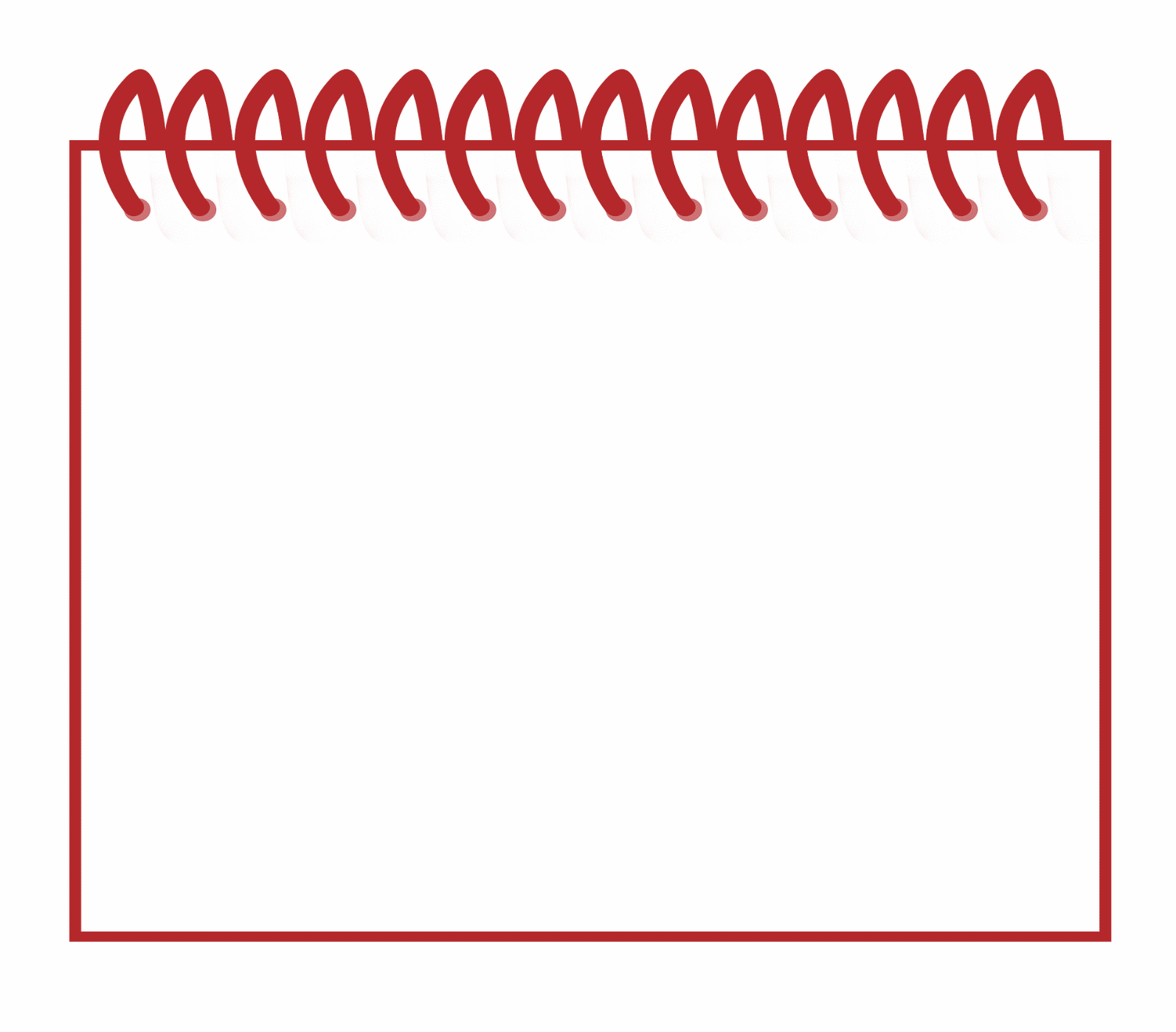 1 Do you take/are you taking holiday?
2 Are you living/do you live alone?
3 Do you speak/are you speaking French?
4 Do you find/are you finding the food interesting?
Person B schreibt Notizen auf Englisch.
Person A antwortet.
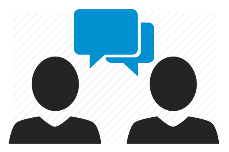 5 Are you visiting/do you visit Berlin?
6 Do you learn/are you learning other languages?
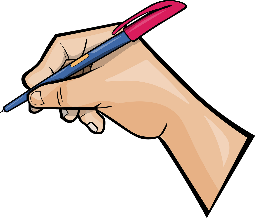 [Speaker Notes: Procedure:1. Partner A copies his/her six sets of response prompts down and turns away from the board.
2. Click for these to disappear and the English question prompts to appear.
3. Partner B asks questions in reverse order 6 – 1.
4. Partner A responds, giving full sentence replies with one of the two adverbs.  
5. Partner B notes responses in English, paying attention to which use of English (simple present or present continuous) is required.]
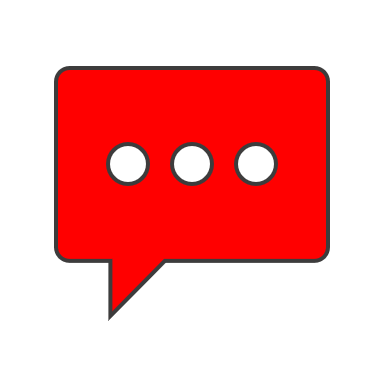 künstlich – artificialdie Staatsbürgerschaft –- citizenshipdie Sendung – programme
Das habe ich nie gewusst!
Was ist deine Meinung zum Thema ˵KI” ( Künstliche* Intelligenz)?  Lies und rede darüber.
Maschinen wie Bella machen Jobs, die die Menschen nicht wollen.
Maschinen wie Bella nehmen den Menschen die Jobs weg.
Die meisten Roboter im Gesundheitssektor und in Restaurants sind Frauenroboter!
Roboterdesigner haben mit Disney gearbeitet, um Roboterreaktionen realistischer zu machen.
2017 hat Sophia, eine Roboterfrau, die saudische Staatsbürgerschaft* bekommen – aber Frauen in Saudi-Arabien haben wenige Rechte.
Menschen leben länger und werden die Hilfe von Robotern brauchen.
Kennst du Sendungen*, die mit Robotern zu tun haben?
[Speaker Notes: Timing: 2 minutes

Aim: to prompt students to consider the themes raised in the lesson.Procedure:Students read the speech bubbles and react to them – many will be able to do this in straightforward German (e.g., Ich denke, das ist richtig).

The topics raised in this week’s theme of identity – who we are and what we do - may give rise to many areas of discussion.  Teachers may want to use the speech bubbles as a starting point  for whole-class debate or as an opportunity for pairs of students to read aloud each bubble, translate it and talk further on each point, either in German or in English.  These questions lead naturally into the next lesson’s theme of Identity and Gender. 

Unknown vocabulary and cognates:
Staatsbürgerschaft [n/a] Sendung [2360] Note: künstlich was taught in Y9 but is glossed here as it may be difficult to retrieve the meaning in this short task.Source:  Jones, R.L & Tschirner, E. (2019). A frequency dictionary of German: Core vocabulary for learners. London: Routledge.]